PROJET PHARE PROTOCOLE DE GESTION DES SITUATIONS D’ INTIMIDATION 
ET DE HARCELEMENT PAR LE GROUPE BIEN-ETRE.
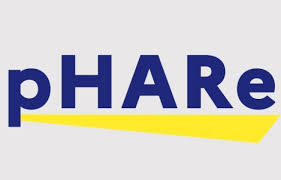 Cadre de référence : Article L.511-3-1 : « Aucun élève ne doit subir de la part d’autres élèves, des faits de harcèlement ayant pour objet ou pour effet une dégradation de ses conditions d’apprentissage susceptibles de porter atteinte à ses droits et à sa dignité ou d’altérer sa santé physique ou mentale ».
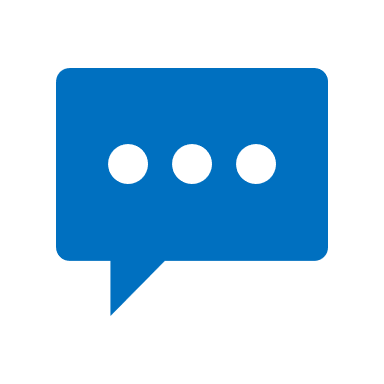 Connaissance d’une situation relevée par élèves, familles, enseignants, personnels, DSDEN… : Quoi ? Qui ? Comment ? Quand ?
1 à 3 j
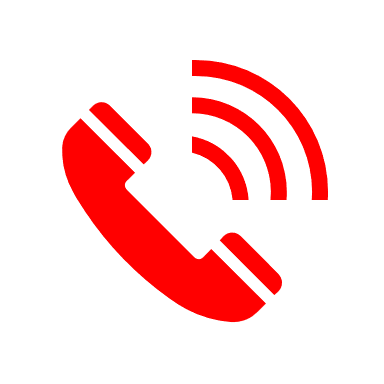 Prendre contact auprès de l’Inspection - 0130832250
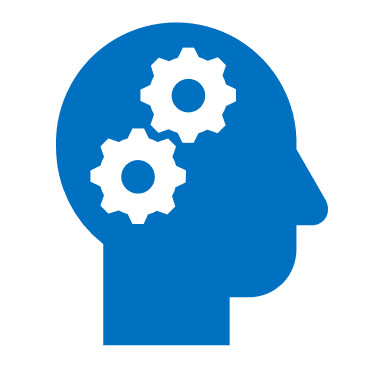 Evaluation de la situation par l’équipe ressources du pôle concerné.
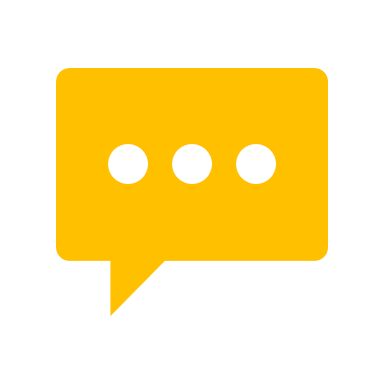 Mise en place du protocole de la méthode de préoccupation partagée ( MPP)
Communication des actions avec la ville et le périscolaire
Situation grave ( mise en danger imminente de l’enfant ou actée, plainte déposée)
Entretiens individuels avec les intimidateurs présumés (IP) et les témoins ( entre 4 et 8 élèves)
* Mention de la mise en place de MPP doit être intégrée dans le règlement intérieur signé par les familles.
Entretien avec la cible
2 semaines
Protocole Harcèlement national
Information à la famille de la cible après chaque entretien IP/témoins/cible
SYNTHESE ET EVALUATION
Si non résolu
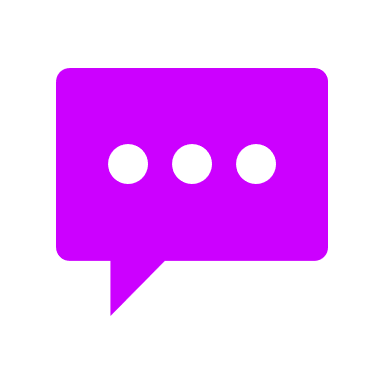 1 à 2 mois
Le directeur informe l’équipe d’école et répond aux familles si besoin
Suivi de la situation au cours de l’année et régulations possibles
Circonscription de Versailles - 2022